Alma, Leganto and the CA Electronic Use Survey
Bond University

ANZREG Webinar
5th February 2020
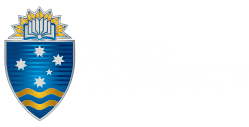 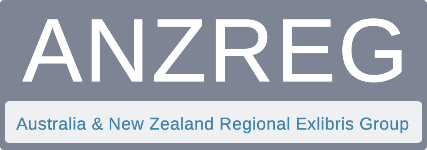 Presenters:
Peta Hopkins
Antoinette Cass
Jessie Donaghey
In late 2019, Bond University was sampled for the Copyright Agency (Australia) Electronic Use Survey. The Bond team discuss their experience of producing the required report using analytics data from Leganto,  Alma Course Reserves and Alma Digital.
Technology

Systems Background
How do we manage e-Reserve?
[Speaker Notes: The previous time we were sampled for EUS was before Leganto and Alma Digital were implemented for managing e-reserves.

The previous e-reserve system had minimal reporting capabilities, so the process was tedious and required manually recording digitisations in a spreadsheet. Each staff member maintained their own spreadsheet (in the days before Office 365 – this meant files were locked by other users). These spreadsheets had to be merged, and for citations where a file had to be submitted, the files had to be downloaded to a folder each time.

In 2018, Bond piloted Leganto and Alma Digital, and at the beginning of 2019 these became our “business-as-usual” e-reserve ecosystem.

We were really pleased that we were not sampled in 2018! By the time this survey started, we had two full semesters’ experience, and we were feeling quite confident.]
E-reserve
Components in the e-reserve ecosystem
Digitisations are identified from resource lists managed in Leganto
Leganto is part of the communication process
The only files that are stored in Leganto repository are self-declared (or creative commons licensed) and are not reportable for EUS
Staff work from Alma Course Reserves to either:
Send a resource sharing request
Find hard copy for scanning locally
Alma Digital is the view-port for the digitised objects – the delivery part of the communication
4
Introduction to the EUS
©
The Copyright Agency/AMR
12 week digital resources copying and communication survey
[Speaker Notes: Every year 8 universities are selected to participate in the CA monitoring of copying for 12 or 6 weeks.  Monitoring involves monitoring of photocopying, and electronic copying and communication (providing access) of published material.
CA employs AMR, a market research company, to manage the survey and collect the results.  The Copyright Manager organises the areas selected for hardcopy monitoring by AMR and works closely with the nominated monitors in each faculty and is responsible for the completeness of the data in the EUS reports.]
Electronic Use System monitoring means
Copying - scanning – creating a digital file
Material that is copied and/or communicated in electronic form will be included in the EUS
Communication – placing in a resource list
6
[Speaker Notes: The EUS measures all the material placed into e-reserve – material scanned or digitised  
and
every Communication – making the material accessible (i.e. as a link), in an active resource list during the survey period.

With the recent adoption of Alma D as our e-reserve repository the EUS workflow dramatically changed so that the tedium of manual data entry into spreadsheets, and copying and pasting that data into a master sheet was gone.  This was a much easier process for the e-reserve team –  a lot more work for the DS team and a little bit more for myself.]
Purpose of EUS
Includes scanned hardcopy works and digital works placed in e-reserve and used in resource lists
Separate PDF files of resources containing artistic works/tables/images to be supplied
To determine the quantity of copyright material copied for educational purposes

To identify the material copied so that payment can be made to copyright owners
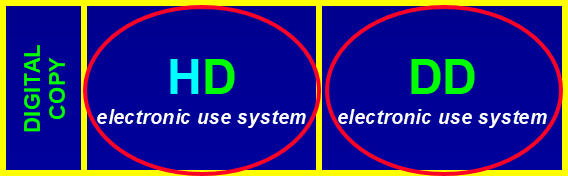 7
[Speaker Notes: Responsibility for a successful EUS rested with me as the Copyright Manager, but I relied totally on the e-reserve team, in our case the Customer Services team who entered the metadata into Alma D and 
the Digital Services team who configured and tweeked the final EUS report.   

The EUS includes hardcopy to digital and digital to digital copies. Meaning that all works that are reproduced into a digital copy by the Library and accessible via e-reserve for students are counted for the EUS.  
Any digitisations that contain artistic works have to supplied as a PDF to AMR with the EUS progress and final files.]
Responsibilities
AMR will assign each centre a Unique ID
Progress file of data collected during the first two weeks is due at the end of the 3rd week of the monitoring period
The university will be responsible for capturing all electronic statutory licence copying occurring at the Centre/s during the monitoring period and providing that data to AMR
The final data file must be submitted to AMR two weeks after the end of the survey and must contain all records for the 12 week monitoring period
8
[Speaker Notes: Material placed in e-reserve with the permission of the author/publisher should be removed from the EUS report as they are not copied under the CA/Statutory licence.
At Bond Uni the Library is the only centre that provides a scanning service so we only had one ID in our EUS.  Other universities may have other IDs, such as for a Curriculum Development Centre.]
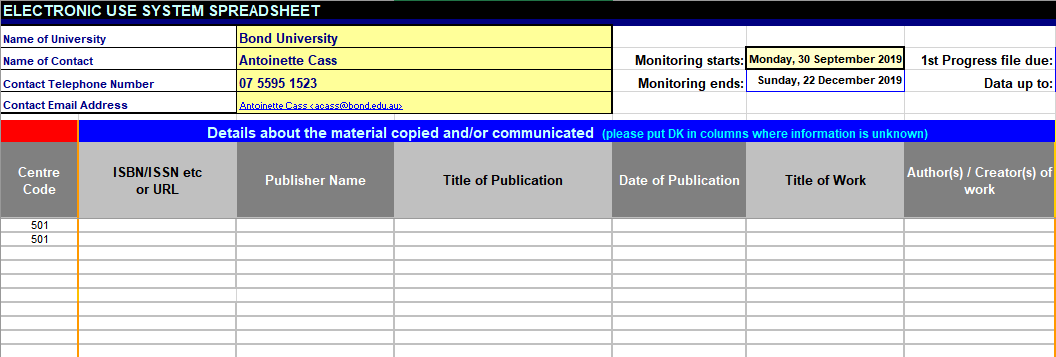 Click to add text
CA Spreadsheet columns A-G (of A-Y) provided by AMR
[Speaker Notes: The columns A-G in the official EUS Spreadsheet cover all the bibliographic details of the material.  Making sure that data appears correctly in these columns may require some extra attention by the e-reserve team.

The final EUS report data must be transferred into this EUS spreadsheet provided by AMR.]
Verifying the data
All required fields are present and in the right order
No compulsory fields are left blank –          can use DK (Don't Know)
AMR is required to verify the data before passing it on to CA and Universities Australia
Careful checking is required to make sure that:
All calculations are correct (e.g. number of ‘pages’; total copies)
10
Preparation -It's all in the detail
Fill in all the bibliographic details of each e-reserve item in as much detail as possible    
ISSN or ISBN 
Publisher 
Author 
Title of book for a book chapter or Title of journal for an article
Title of book chapter or Title of article 
Page numbers

The Alma analytics report filled the empty cells with the letters DK (but this didn't always happen)
11
[Speaker Notes: Preparation – The content in this and next two slides was sent in an email  to the e-reserve team.
Capturing all the bibliographic details is essential.
Cells containing DK are important because the digital copy of any resource with DK metadata must be sent to  AMR -  along with those files that contain artistic works.
Why the DK didn't always appear in an empty cell is discussed a little later by Jessie.]
More details
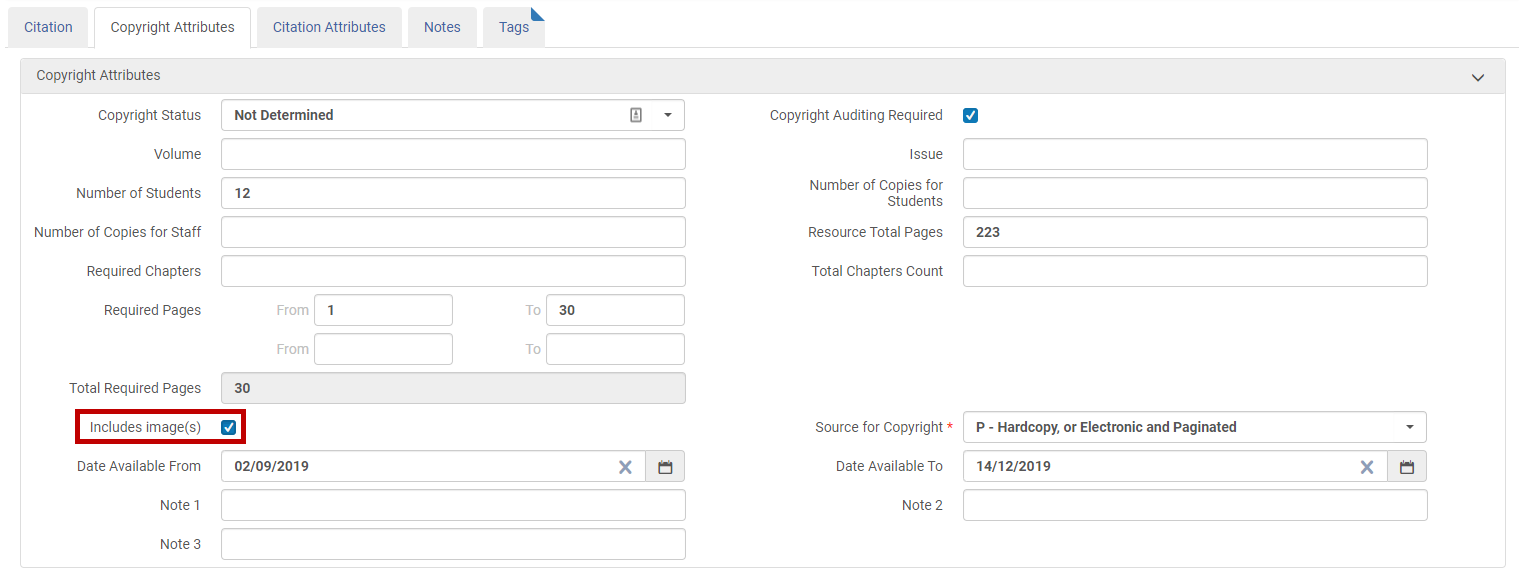 Click to add text
If any of the scanned pages contain a table, graph, illustration or photograph this is considered an ‘artistic work’ and this must be noted with a tick in the ‘includes images’ box
Enter total page numbers
[Speaker Notes: This screen shot was essential knowledge for the team concerning two vital pieces of data for the EUS:  
1. The total number of pages of a digitisation 
2. That the digitised resource contains 'Artistic Works'.

So as you can see this information was captured on the 'Copyright Attributes' page by entering page numbers into the 'Total Required Pages' field and by
Ticking the 'Includes image(s)' box which identifies that this record's file must be collected and sent to AMR.   This tick made sure that the system collected the file name and placed it in Column Y of the EUS report.]
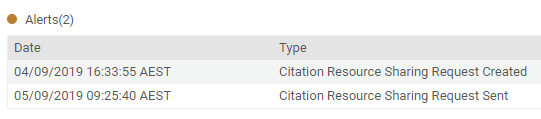 Click to add text
If  a document delivery request is placed during the survey period for a citation don’t dismiss these alerts
[Speaker Notes: Jessie provided this screenshot for the email to the e-reserve team.  These citation alerts were in the report to determine whether we were recording this as a scan or a communication.

The assumption is that if we received a copy via Resource Sharing we were not doing any scanning, only communicating.

I will now hand over to Jessie.]
Using Alma AnalyticsCourse Reserves
Report prompt and filters
Customised column headings
A lot of formulas required
Extra columns for internal use
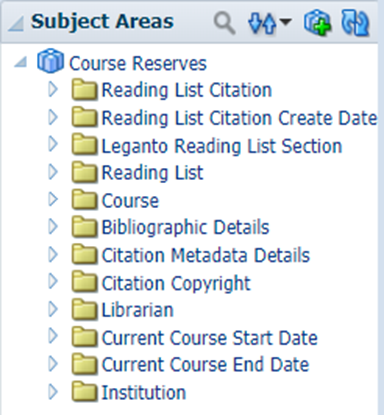 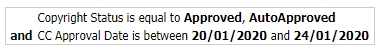 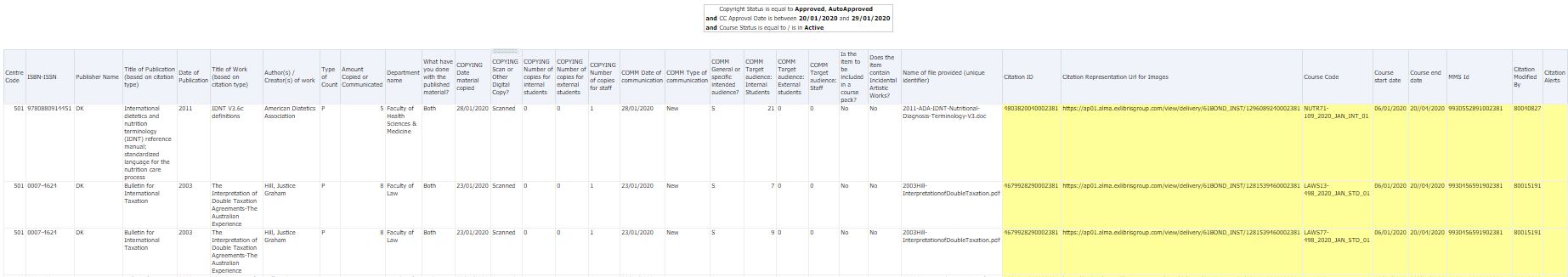 14
[Speaker Notes: The next few slides I’ll discuss in some detail the analytics report we used and how it was setup to ensure we did as little manual intervention as possible after it was exported and copied in the EUS excel spreadsheet.

This slide shows a complete screenshot of the report (not with all the data but showing all the different columns). 

All the dimensions we used came from the Course Reserves subject area in Alma analytics and there were four key components in the creation of the report:

We chose a report prompt that would return any citation with "Citation Copyright". "CC Approval Date“ between two dates (here we entered our survey period dates) and filtered to only show citations with Copyright status of ‘Approved’ or ‘Auto Approved’. We chose the CC Approval Date for our prompt as this was the best match for us. You might find other dimensions to be more suitable for your institution, such as the ’Digitization Date‘ or the ‘Citation Digital Files Date Added’
Customised column headings – our hope was to be able to have as little manual intervention in the exported analytics report as possible. We made sure columns were in the correct order and also had matched the column names required.
A lot of formulas required – little manual intervention at the end meant a lot of formulas to get the data populating the fields as required. I’ll talk about some of the different formulas used in the upcoming slides.
Extra columns for internal use – these were crucial for checking/fixing data in Alma and also getting the URLs required to download the file to supply (when required).]
Analytics and the tricky bits
Part 1: About the work
Citation Copyright
Custom column
Citation Metadata Details
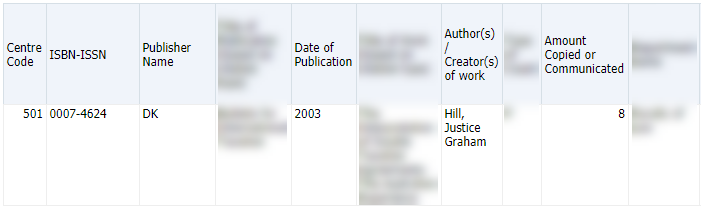 15
[Speaker Notes: So I’m going to discuss the report in sections starting from the first few columns (in the order they appear in the EUS spreadsheet)

***

The six columns I have showing in this screenshot (the non-blurred ones) were some of the few which didn’t require any manipulation with formulas (besides the first Custom column). Within the Course Reserves analytics area we took the ISBN-ISSN, Author and Amount copied dimensions from the Citation Copyright folder.

The Publisher Name and Date of publication dimensions came from the Citation Metadata Details folder.]
Analytics and the tricky bits
Part 1: About the work
When citation = book then use "Citation Metadata Details"."Book Chapter Title“
When citation = article then use "Citation Metadata Details"."Title"
When citation = book then use "Citation Metadata Details"."Title“
When citation = article then use "Citation Metadata Details"."Journal Title"
Used SUBSTRING to display the last character
Used Bins to group Academic Departments into Faculties
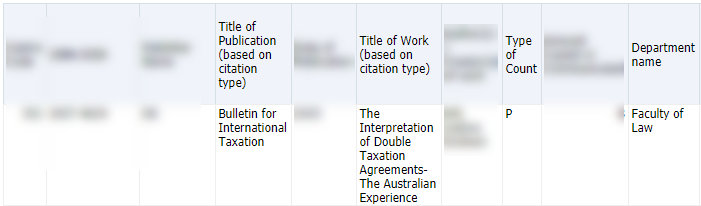 16
[Speaker Notes: This is the same screenshot from the previous slide, just focusing on those fields that I had blurred. These fields all used formulas to get the information we needed to display.

***

For the Title of Publication field we used a CASE WHEN formula to check the citation type, if it was a book then we wanted the Citation Metadata Details Title field to be used here or if it was an article then use the Journal Title field instead.

We also used a similar CASE WHEN formula on the Title of Work field, if the citation was a book it used the Book Chapter Title field and if it was an article it would use the Title field.

As you can guess, using the CASE WHEN formulas on these two fields meant we had the right metadata appearing the columns and didn’t have to do any manual copying and pasting once we had exported the report from analytics.

On the Type of Count field we used a SUBSTRING formula to just show the relevant letter here (which would be P, W, or G).

For the Department name fields we used Bins on the Academic Department dimension to group our Departments into our Faculties.]
Analytics and the tricky bits
Part 2: What are you doing with the work?
All contain CASE WHEN formulas looking for the presence of a citation alert containing ‘Resource Sharing’ (to determine whether we communicated or both)
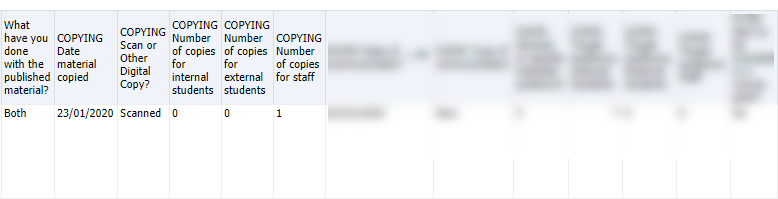 17
[Speaker Notes: The next section of the report was about determining whether the work was copied/communicated or both.

This is a screenshot of just the copied section of the report:
If we were digitising something from our collection, then we would display ‘Both’ in the ‘What have you done with the published material?’ field
If we received the item through Document Delivery then we did not do the copying so would display ‘Communicated’ in the first column and nothing in the COPYING columns.

*** 

For each of the columns here we had a CASE WHEN formula to check whether we had an active Citation Alert containing ‘Resource Sharing’ (meaning we received the item through Document Delivery) and if yes then display ‘Communicated’ and if no then display ‘Both’ and fill in the rest of the COPYING fields. 

The critical step in the workflow here for our staff was not to dismiss any Resource Sharing alerts on our citations during the survey period. Otherwise this formula would think everything was both copied and communicated.]
Analytics and the tricky bits
Part 2: What are you doing with the work?
Scanned when no Citation Alert containing ‘Resource Sharing’
"Citation Copyright"."CC Approval Date"
Use these numbers when no Citation Alert containing ‘Resource Sharing’
No citation alert for RS = Both
Citation alert for RS = Communicated
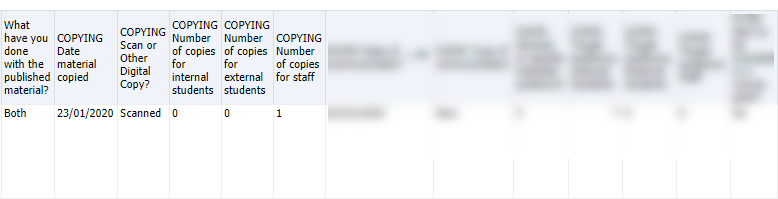 18
[Speaker Notes: This is the same screenshot from the previous slide just showing how we populated the fields based on whether a Resource Sharing citation alert was present.

***

When the work was both copied and communicated:
The ‘Date material copied’ field used the "Citation Copyright"."CC Approval Date“ dimension
The ‘Scan or other’ column was a custom column that always populated with ‘Scanned’
The last three columns were also custom columns always showing those figures]
Analytics and the tricky bits
Part 2: What are you doing with the work?
"Course"."Number Of Participants"
"Citation Copyright"."CC Approval Date"
Custom columns
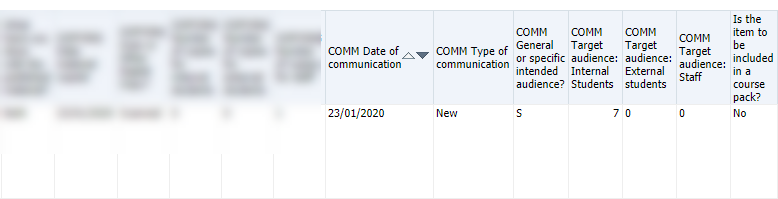 19
[Speaker Notes: The next section is whether the work required any of the Communication columns filled in.

***
The first column populated from the "Citation Copyright"."CC Approval Date“ dimension.

The Target audience column populated from "Course". "Number Of Participants“ dimension and not the “Citation Copyright”. ”Number of Students” field as this field does not update if your Number of Participants changes in the Course Information. For us the Course Information is the most accurate field for our number of students. We are lucky in that we don’t really have External Students so this field always populated with 0. So for the other columns including the External Students, we had custom columns which always populated with the data displayed. This obviously may not be the case at your institution.]
Analytics and the tricky bits
Part 2: What are you doing with the work?
"Reading List Citation"."Citation Representation Url"
"Citation Copyright"."Leganto Image Included"
"Reading List Citation"."Citation Id"
"Reading List Citation"."Citation Digital Files Name"
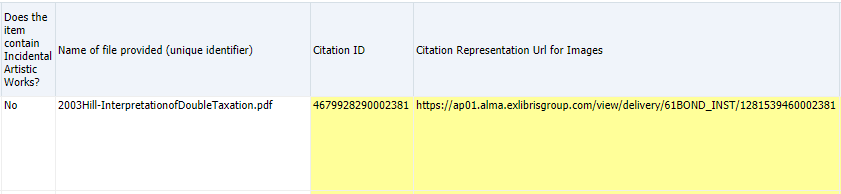 20
[Speaker Notes: So the final section of the report here contains the information required if the work included artistic works or if any of the required fields contained DK.

***

The first column was populated with the "Citation Copyright"."Leganto Image Included“ dimension and if the answer here was ‘Yes’ OR if any of the required columns contained DK then the 
then the Name of file provided column would populate with the "Reading List Citation"."Citation Digital Files Name“ dimension.

The last two columns helped us with checking metadata as well as the Representation URL being used for downloading the required file for the EUS report.

Originally, we only had the Representation URL appearing when either the work contained artistic work or one of the fields contained DK but we’ve since learned this field is useful for internal checking (such as to identify duplicates) after export.]
Analytics and the tricky bits
Part 3: What about missing metadata?
CASE WHEN formula looking for NULL fields to then add ‘DK’. The ‘Name of file provided’ field and the Citation Representation URL field would be populated when these fields were NULL.
Couldn’t get it to work on these fields because I’d combined different fields in the formula already *I think*
voila
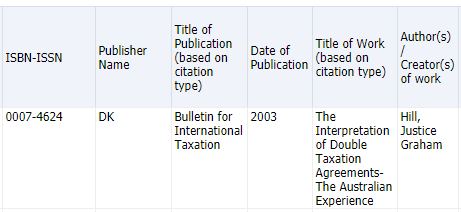 21
[Speaker Notes: ***

Early on in the presentation Antoinette mentioned we configured the analytics report so that it would input DK whenever a required field was missing information. To do this we used a CASE WHEN formula on these columns that looked for NULL fields. 

The Publisher Name column shows an example of this.

Unfortunately I couldn’t get the formula to work on the Title of Publication or Title of Work fields because as you may remember from an earlier slide I already had some tricky formulas on these columns which I think meant it couldn’t handle an additional layer. I’m sure someone else could get this to work though, so feel free to have a go!]
Checking the EUS report
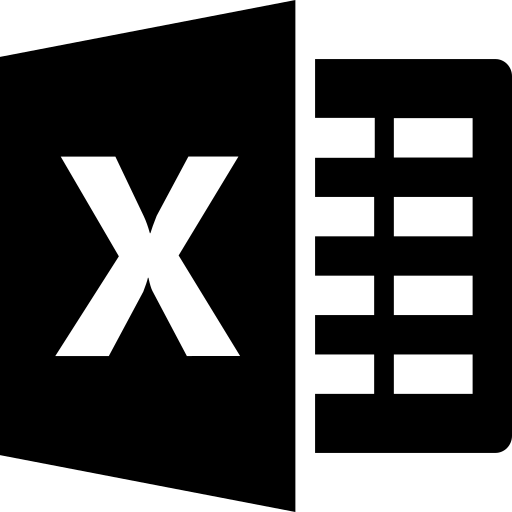 Icons made by <a href="https://www.flaticon.com/authors/freepik" title="Freepik">Freepik</a> from <a href="https://www.flaticon.com/" title="Flaticon"> www.flaticon.com</a>
[Speaker Notes: Checking the EUS report took some time with the Peta and I firstly looking over the report and making the initial decision to de-dup the report with a conditional formatting rule to highlight duplicates in the 'Title of Publication' column.

The next few slides shows some examples of issues we discovered and explanations as to why they occurred.]
Rollovers and consequences
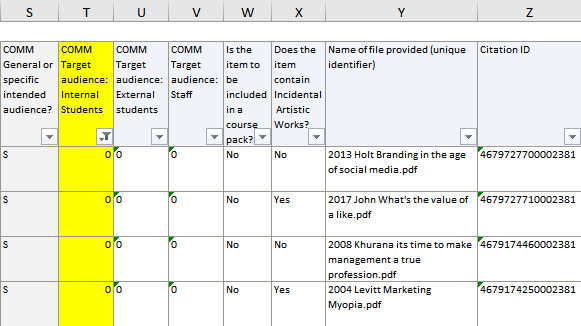 Click to add text
Roll over of some units resulted in zero 'Target audience: Internal Students'.  
If 'S' is correct for column 'S' then a number should appear in column 'T'
[Speaker Notes: These zeros occurred because when the Resource List was rolled over students hadn't enrolled yet for the upcoming semester.  We could have deleted these rows because the resource hadn't been communicated during the survey period.]
Duplicates – how and why -  Case 1
Duplicate pub title
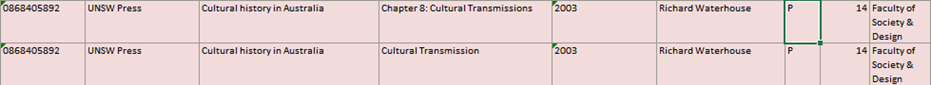 Different chapt title
Different citation IDs
Different course codes
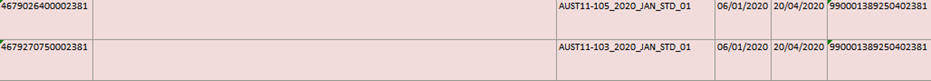 Internal use column AB
[Speaker Notes: Duplicates :   AUST11-105 and AUST11-103  
Same resource, Chapter title entered differently, different citation IDs, different course codes]
Duplicates – Solution – Case 1
Step a) Select the row with the best metadata
Step b) Combine student numbers into that row
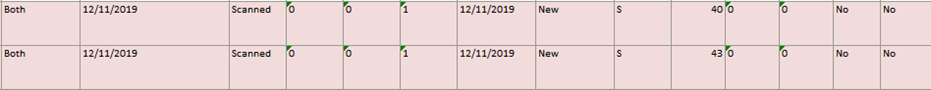 COMM Target audience: Internal students – Column T
Step c) Delete the untouched row​
Duplicates – how and why -  Case 2.
Duplicate title
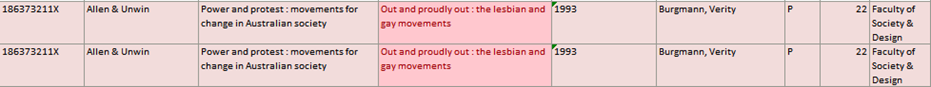 Same course code
Different citation IDs
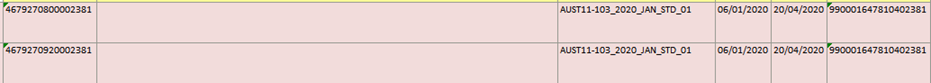 [Speaker Notes: Different citation IDs, but in the same course: the scenario is the lecturer is asking the students to view the same digitisation in different weeks.

Solution:  Delete one row


Another scenario for duplicates is: slight variation in the way titles were entered, but they were using the same digitisation. Using the Excel conditional formatting to highlight duplicates in the filename or URL column helped to identify these.

I'll now hand over to Peta]
Photo by Caleb Woods on Unsplash
Lessons learned
Check the report weekly to fix any missing metadata within Alma
Can’t do much about duplicates until exported
Be aware of rollover metadata issues and timing
Get your data clean now
27
[Speaker Notes: Checking weekly – look out for blanks and DKs, opportunity to feedback to the team doing e-reserve work for any fields being missed
Duplicate rows – Excel conditional formatting and the internal use columns are your friends
Rollovers – rolling over citations perpetuates poor metadata from previous semesters. And depending on the timing of when you do rollovers and the sample period, you may have a sudden increase in the size of your report.
Data quality - If you are expecting to be sampled soon, maybe now is the time to look at some data quality control. Eg reminder about the importance of the included artworks check box, and citations that are missing publisher information etc.]
Kantu and downloading the required PDFs
EUS requires copies when DK in any column and for resources containing artistic works
3. Make sure you have authenticated into Alma Viewer first and then play the macro on a loop
1. Citation representation URLs uploaded in Kantu
2. Created a very simple marco in Kantu
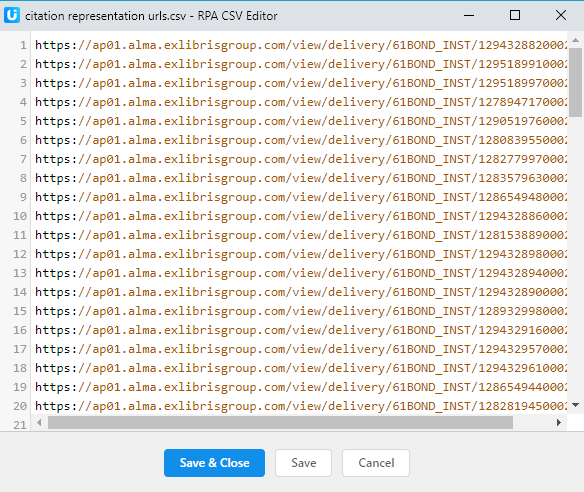 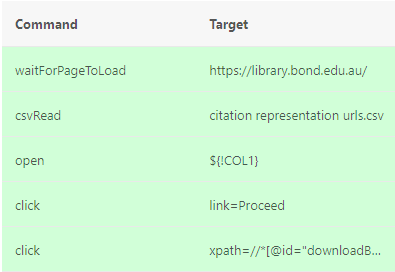 Open a webpage
Read the CSV file
Open the first URL
Click the proceed button (in Alma viewer)
Click the download button (in Alma viewer)
28
[Speaker Notes: EUS requires copies when DK in any column and for resources containing artistic works.

At a few of the recent conferences there have been some great presentations on the use of Kantu to help automate workflows. We thought this was the perfect tool to use for automating downloading the required PDFs to submit with the EUS report..

As you may remember we had the Citation Representation URL column populated in the report when required.

Step 1 was to extract the Citation Representation URLs from the exported analytics report and plonk them into a CSV file for Kantu.

Step 2 was to create a very simple Kantu macro. 

The final step was to run the macro, but first we had to make sure we had authenticated into Alma viewer first so Kantu could follow the same steps for every URL in the CSV. 

After the macro loop completed we just manually zipped all of the downloaded files ready to be submitted with the EUS report.]
Explore the report for yourself!
Some changes made:
Removed Bins formula for Department Name column
Removed our Centre Code

Kept everything else as is. Please review the formulas used to decide if they suit your institution:
‘CA Electronic Use Survey Report’ shared in Analytics:
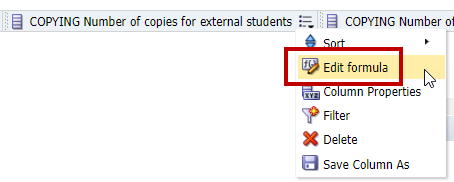 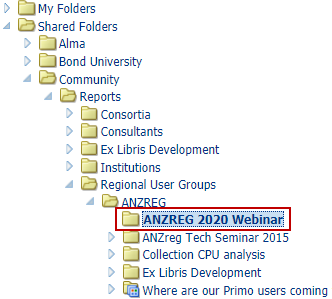 29
[Speaker Notes: If you’re interested in exploring the report we used for yourself, I have saved a version in the Community folders in Analytics. The path is up on the screen.

A couple of points to note. I removed the Bins formula for the Department Name column and the code from the Centre Code column since they were unique to our institution.

Everything else I left the same. Even though some of the formulas I used will not be relevant to your institution they at least shouldn’t break the report for you and you’re welcome to review the formulas for yourself.

Please just save a copy in your institutions folder if you do want to make any changes.]
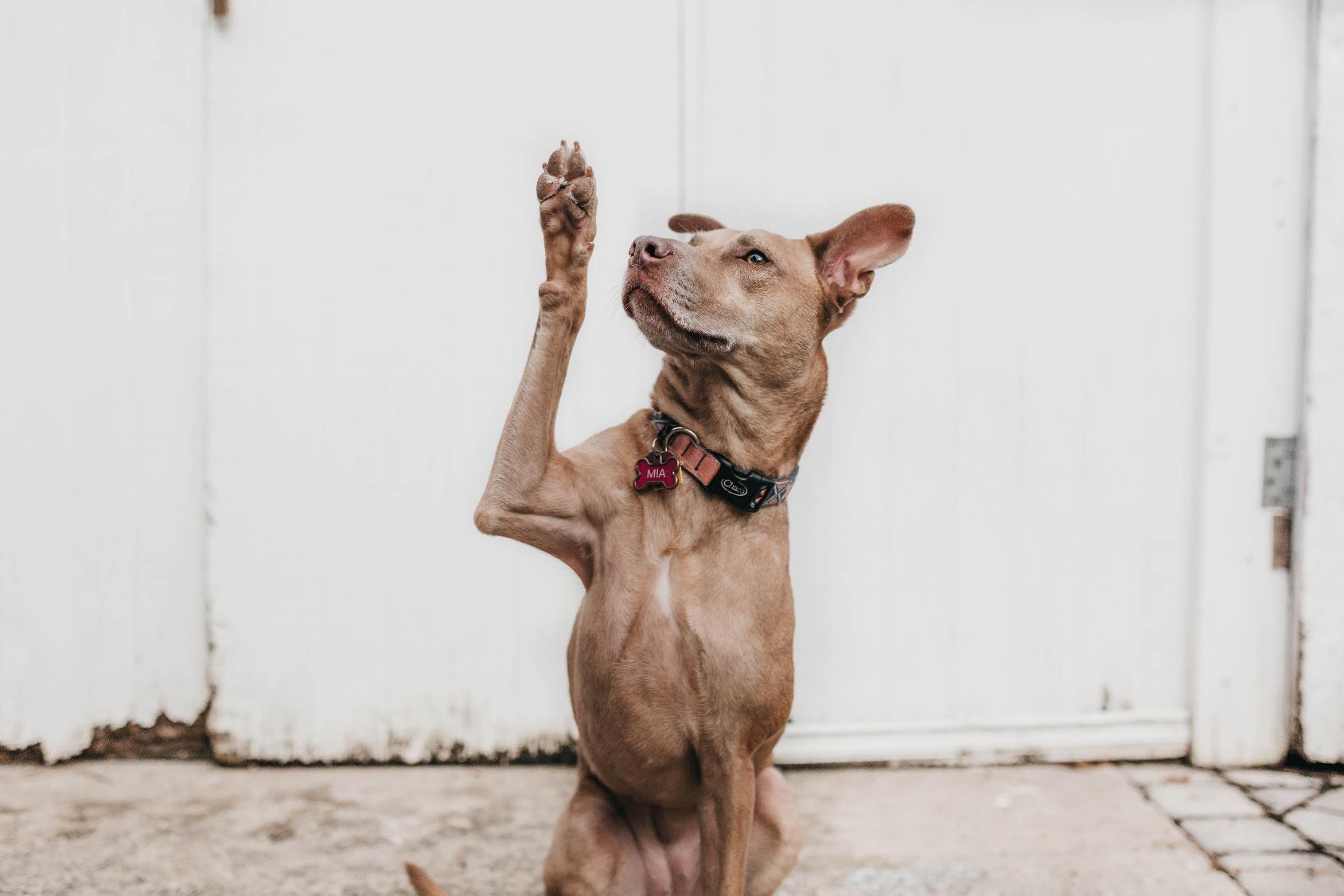 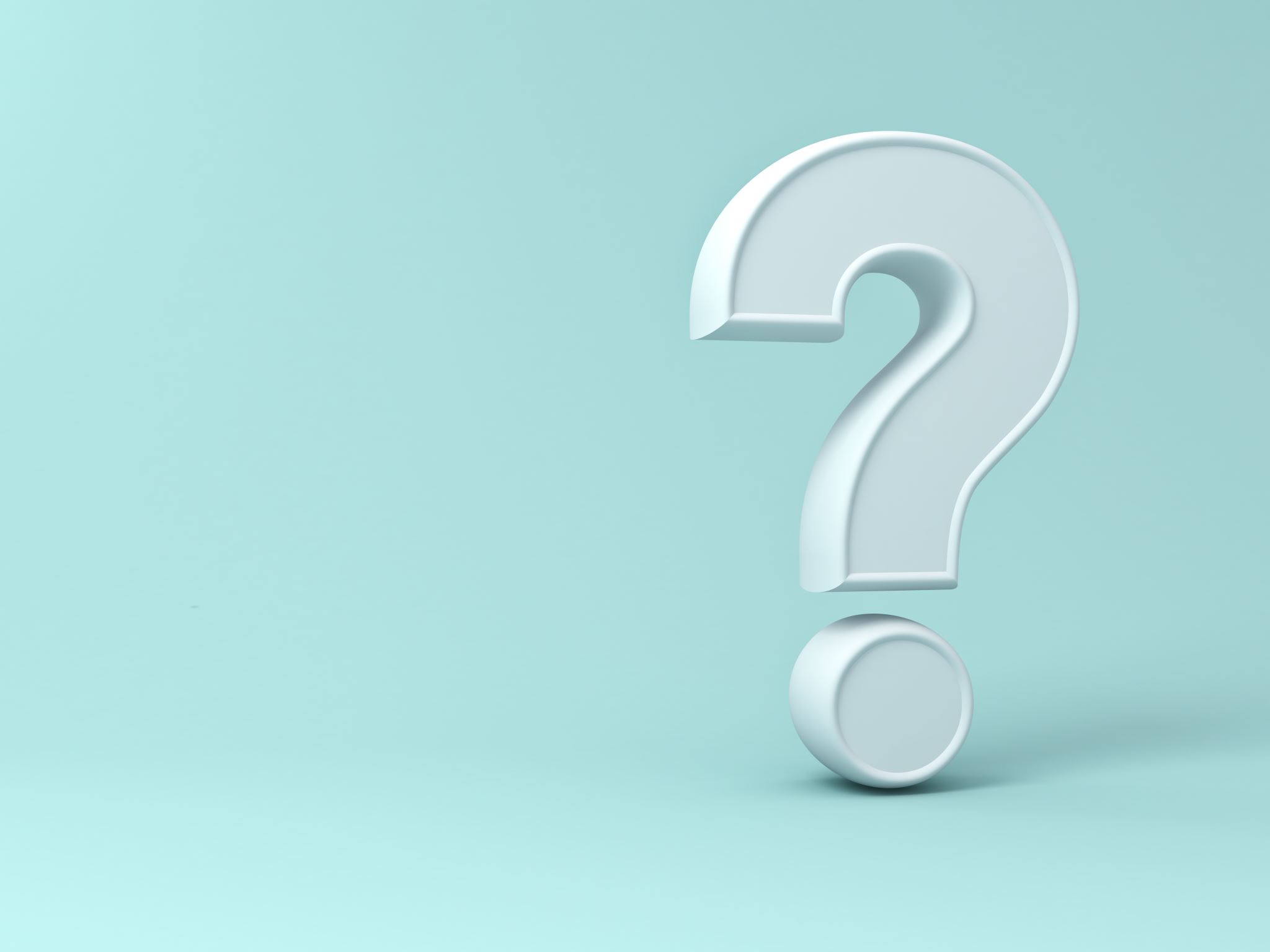 Questions?
Antoinette CassManager, Scholarly Publications & Copyright acass@bond.edu.au
Jessie DonagheyDigital Services Librarianjdonaghe@bond.edu.au
Peta HopkinsManager, Digital Library Servicesphopkins@bond.edu.au
Photo by Camylla Battani on Unsplash
30